ŠTIRIKOTNIKI
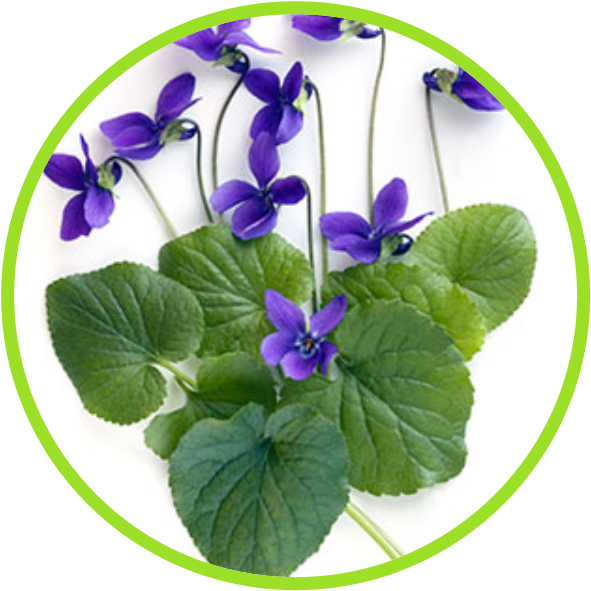 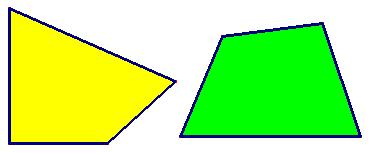 DEFINICIJA
Štirikotnik je lik, ki ga omejujejo štiri daljice.
ORIENTACIJA
NEGATIVNA
POZITIVNA
nasprotna smer urinega kazalca
smer urinih kazalcev
OZNAČEVANJE ŠTIRIKOTNIKA
C
c
D
b
d
f
e
A
a
B
VRSTE ŠTIRIKOTNIKOV
VDRTI ŠTIRIKOTNIK
IZBOČENI ŠTIRIKOTNIK
POIMENOVANJE
STRANICE
 (a in b), (b in c), (c in d) ter (a in d) – pari sosednjih stranic

 (a in c) ter (b in d) – pari nasprotnih stranici
KOTI
(𝛼 in 𝛽), (𝛼 in 𝛿), (𝛾 in 𝛽) ter (𝛾 in 𝛿) – pari sosednjih kotov

(𝛼 in 𝛾) ter (𝛽 in 𝛿) – pari nasprotnih kotov
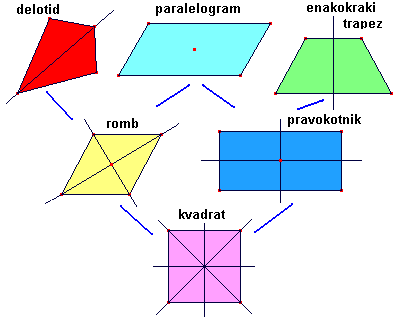 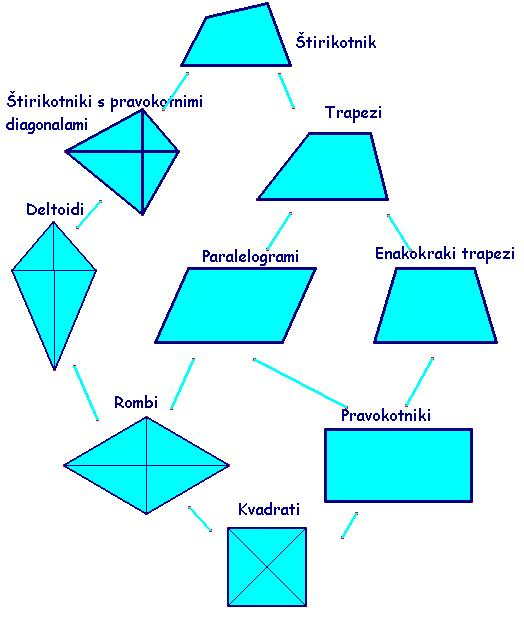 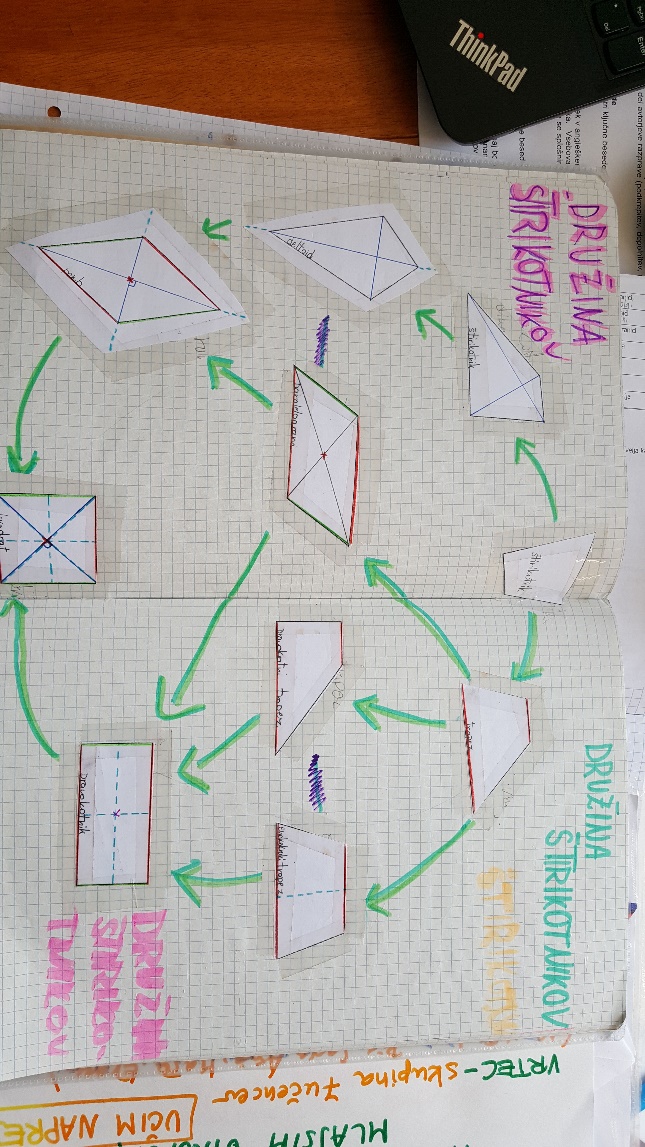